И.А. Бунин «Матери»
Отгадайте загадку
В мире нет её родней,Справедливей и добрей.Я скажу, друзья вам прямо —Лучше всех на свете…
МАМА
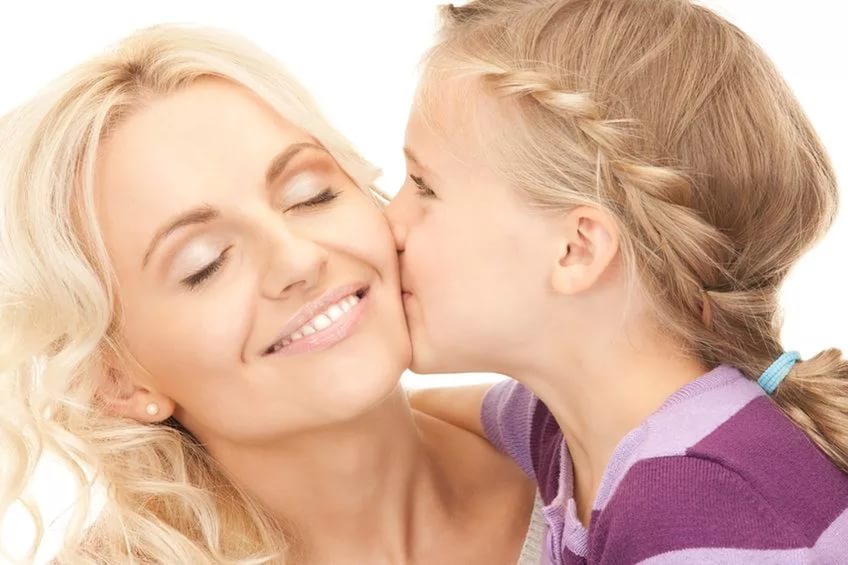 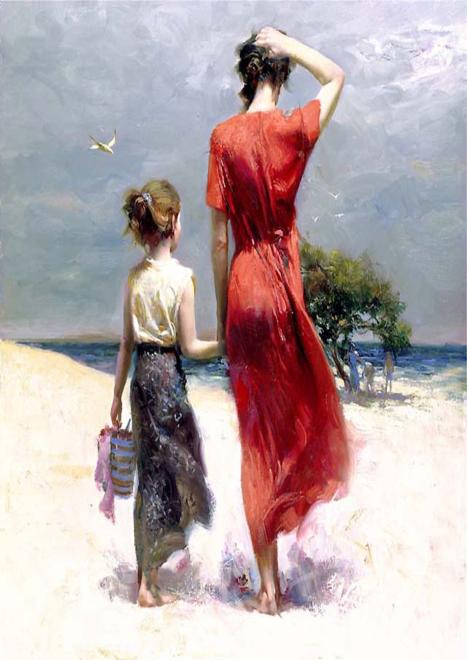 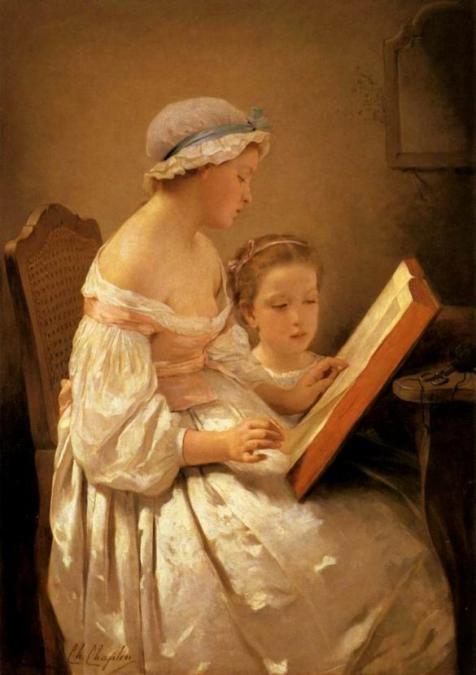 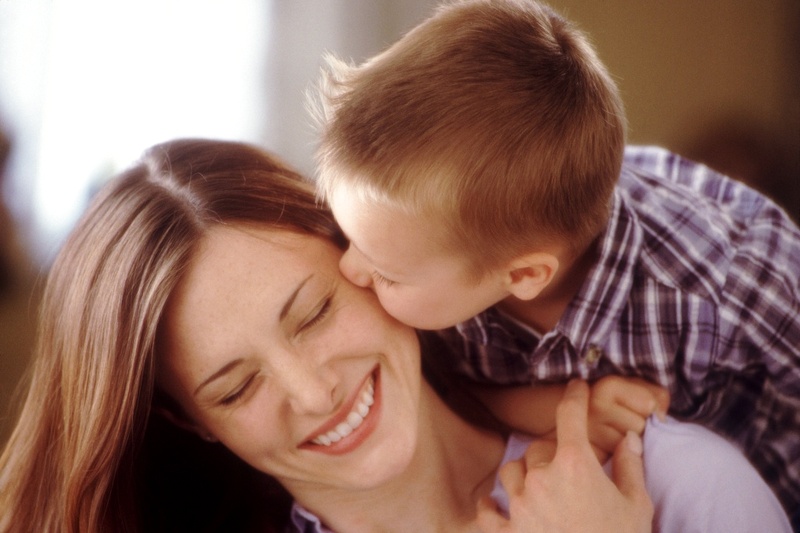 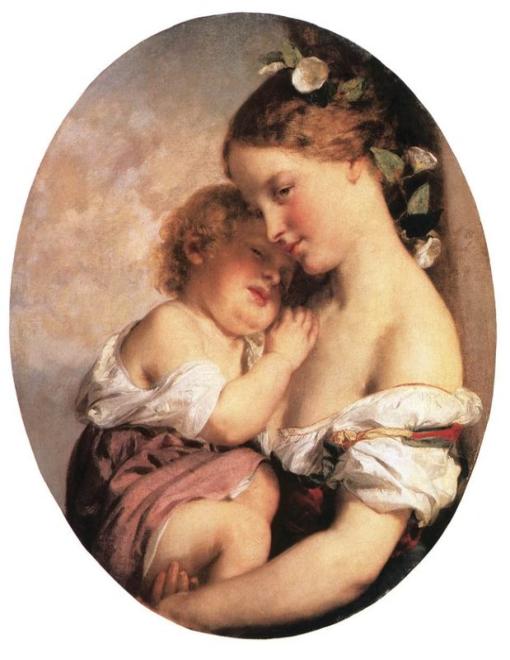 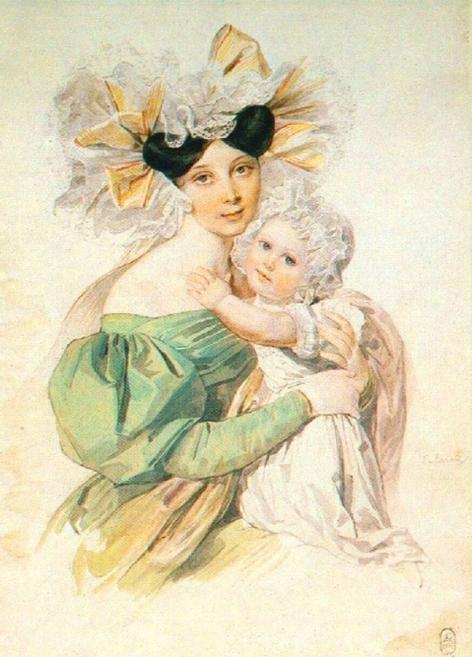 Для чего человеку МАМА?
Что в сердце нашем самое святое? 
Навряд ли надо думать и гадать...
Есть в мире слово самое простое 
и самое возвышенное – МАТЬ!         
 Древнее, как музыка морей, и живое, словно свет весенний,
Слово «МАМА» - нет его добрей, ласковей и сокровенней.
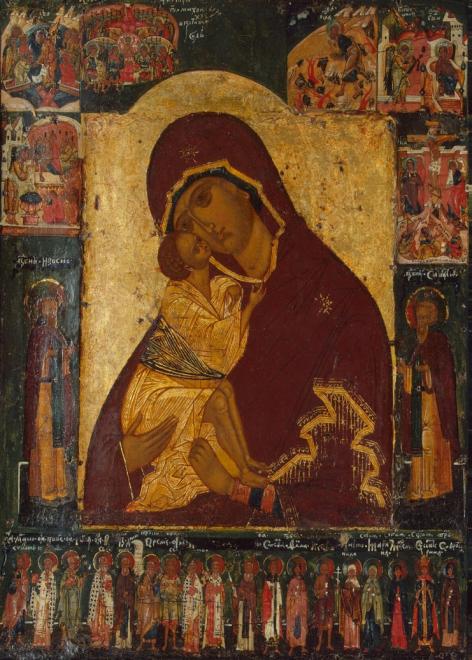 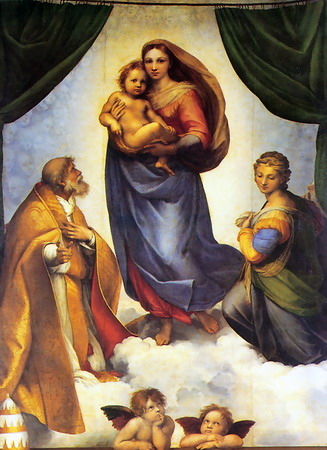 Иван Алексеевич Бунин
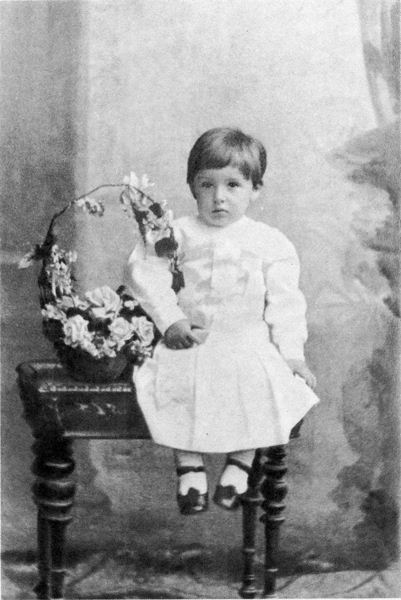 Иван Алексеевич Бунин родился в Воронеже 1870 года. Отец поэта был щедрым и веселым человеком. Мать Людмила Александровна всегда говорила, что Ваня с самого рождения отличался от остальных детей. Она знала, что он будет “особенным”. Ни у кого нет такой тонкой души, как у него.
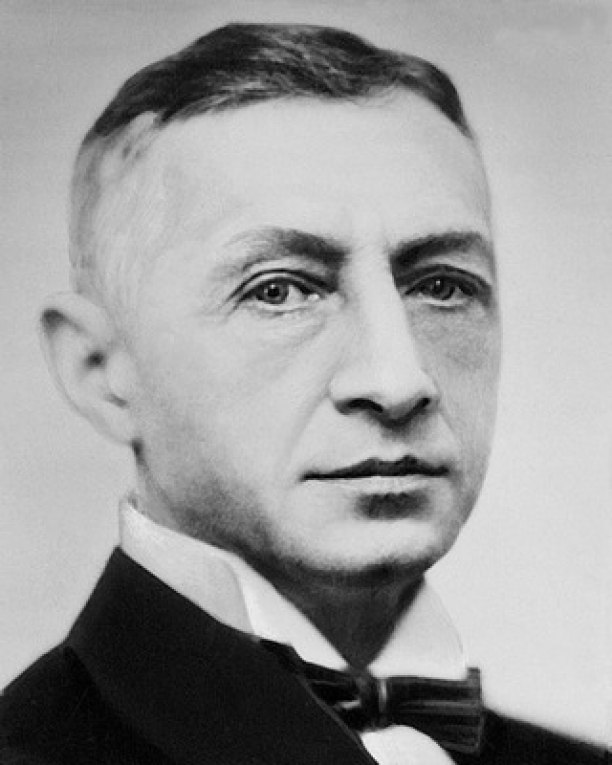 Когда Бунины перебрались из города в деревню, Ваня был потрясен природой. Ему запомнилось, как он мечтал взобраться на облачко и плыть на нем в жуткой высоте. Когда мама укачивала его, Ваня просил дать поиграть со звездой, которую он видел из своей кроватки. Этот эпизод детства Бунин пронес через всю жизнь, отразив его в стихотворении “Матери”
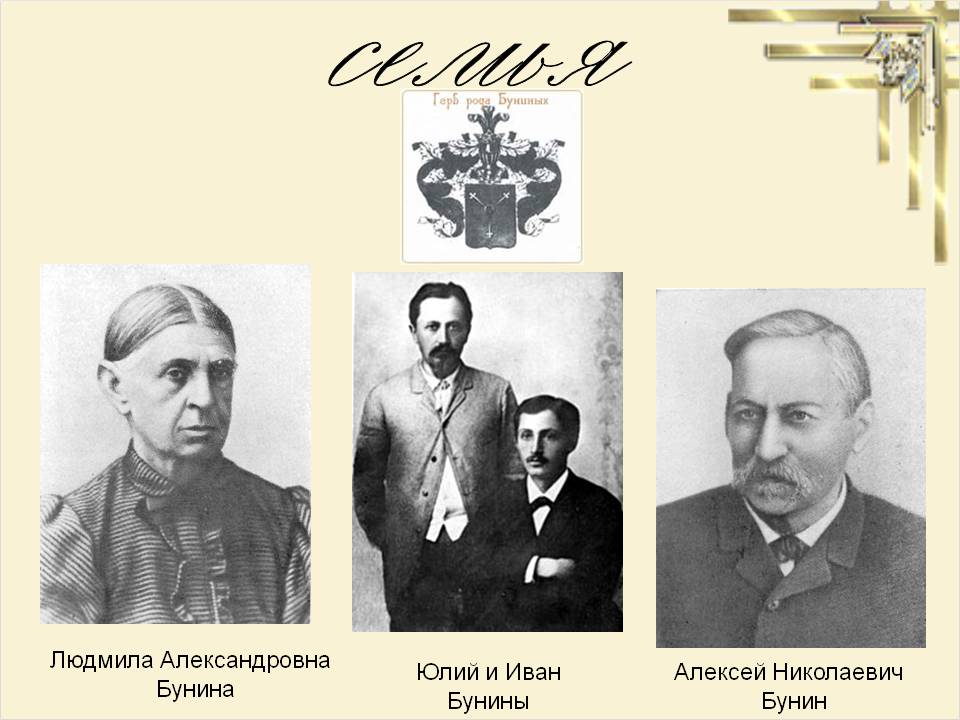 И.А. Бунин «Матери»
откройте учебник на стр. 116, прочитайте стихотворение
Лампадка – небольшой сосуд                                                         с фитилём, наполняемый маслом                                                  и зажигаемый перед иконами.
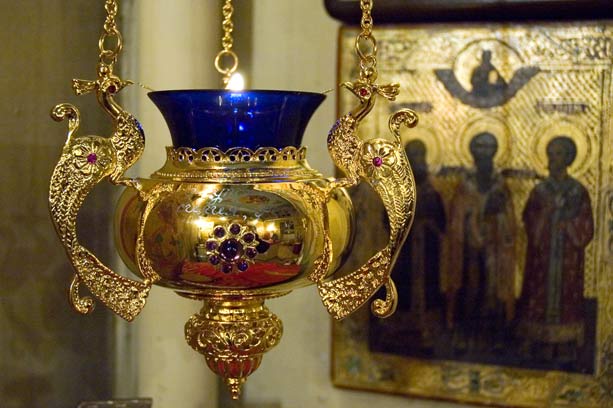 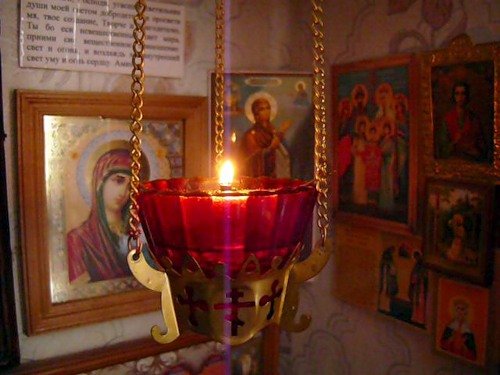 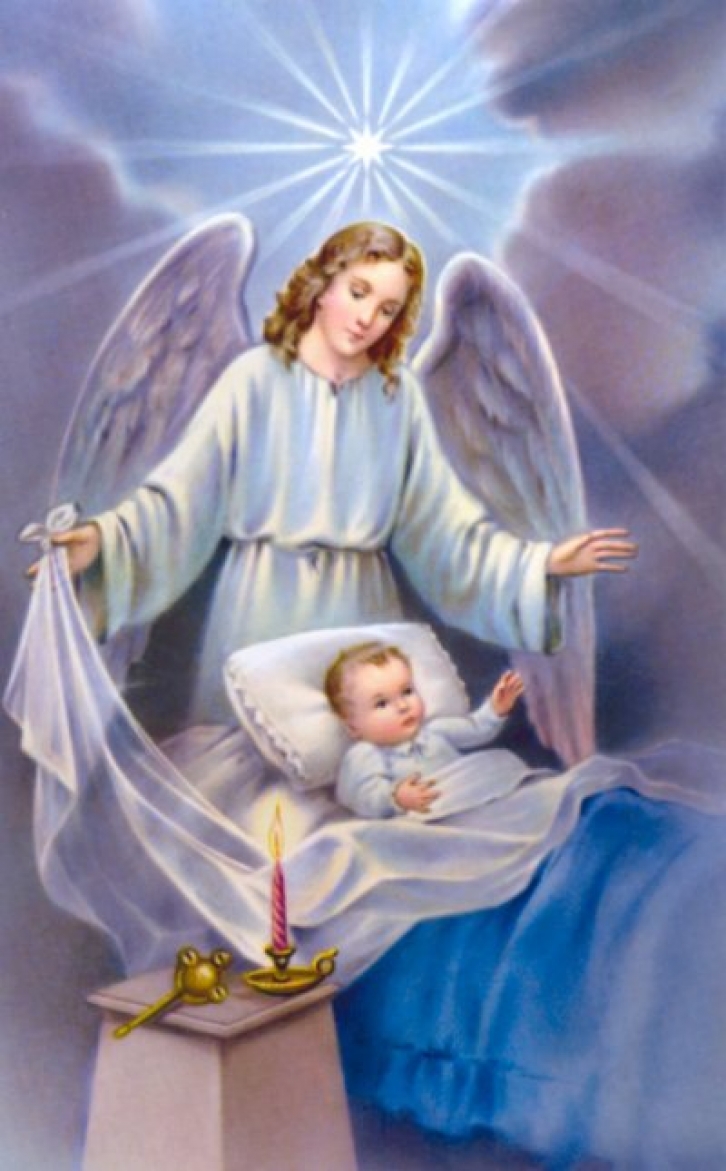 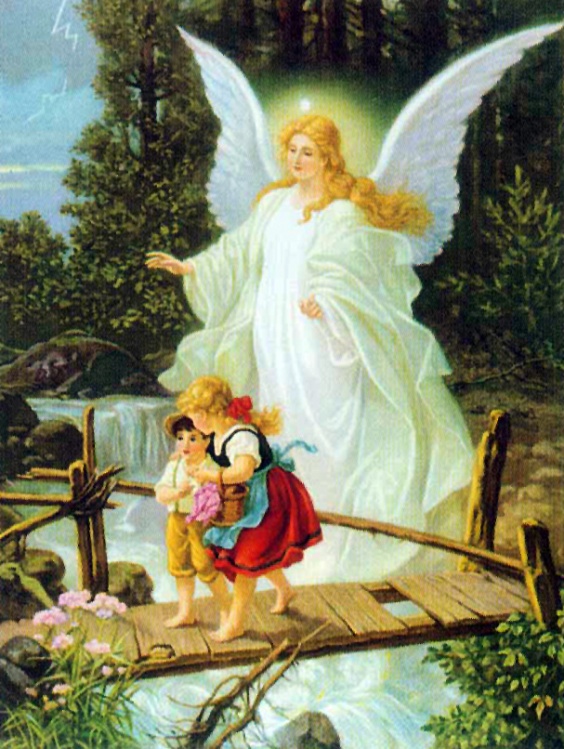 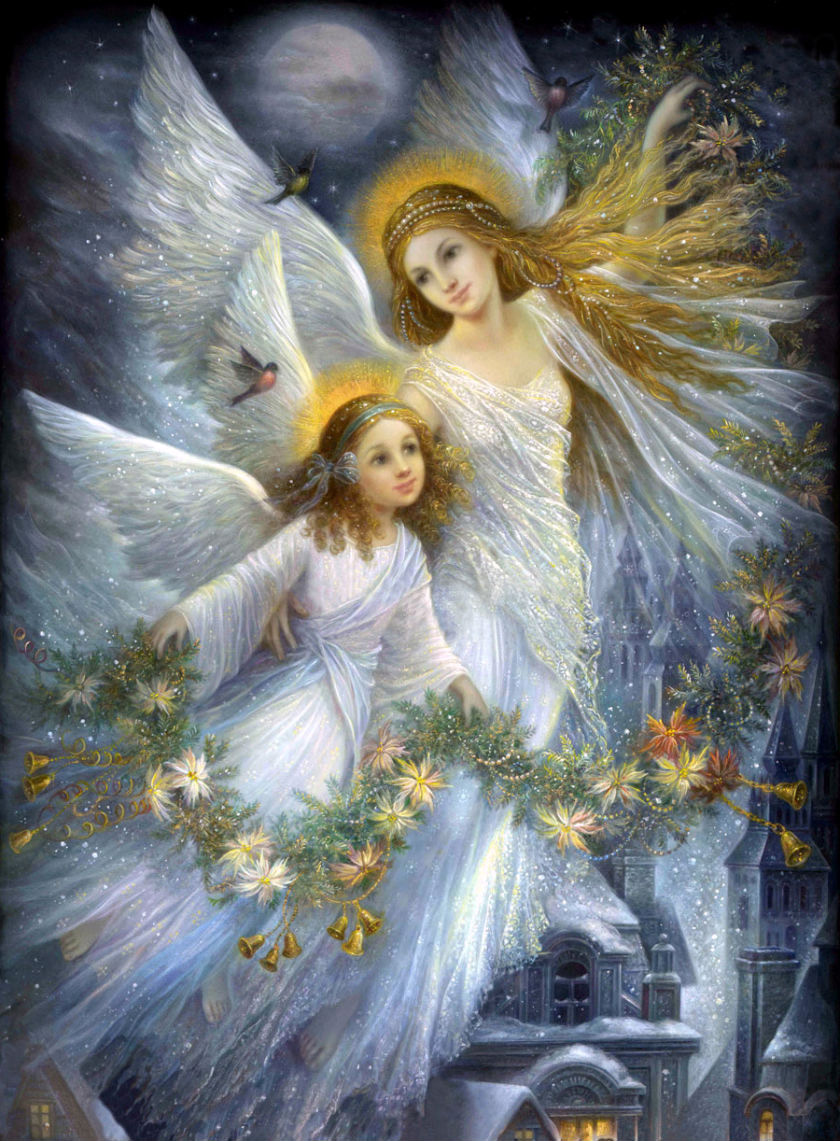 Кроткий голос – покорный, смирный.
Ангел – хранитель – в религиозной                                                 мифологии посланец Бога,                                   покровительствующий человеку. 
Полушепот – тихая речь.
Глаза туманя – засыпая
Очаруешь – произвести неотразимое впечатление.
Сумрак – полумрак, неполная темнота.
Подарок маме
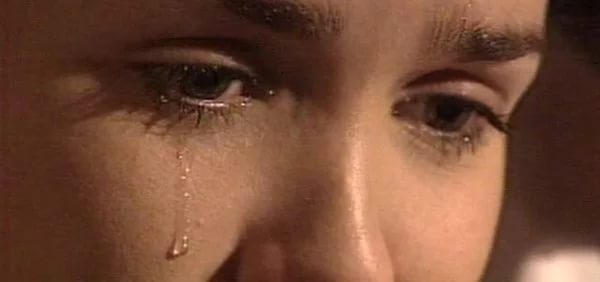 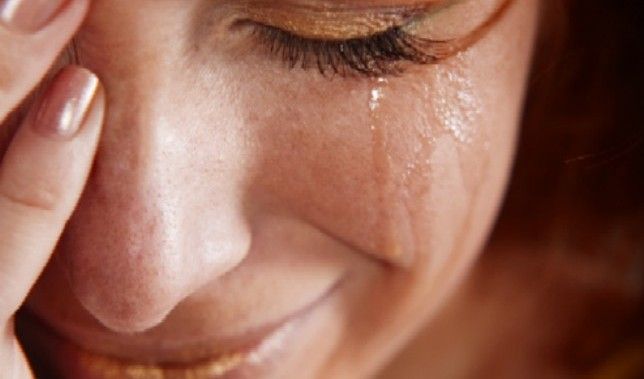 Чтобы жизнь не жгла вас сквозь
года,    
Чтоб от раскаянья не плакать,
Вовек: нигде и никогда
Не заставляйте маму плакать.
Домашнее задание
Учебник стр. 116 выразительное
чтение стихотворения.
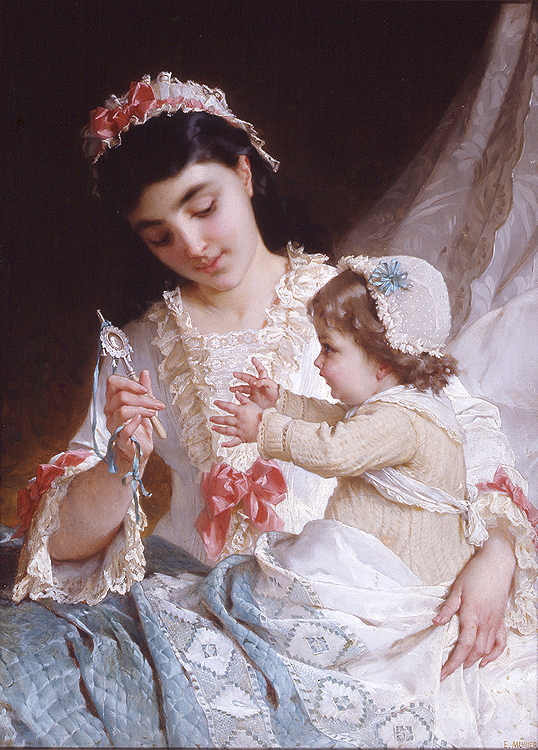 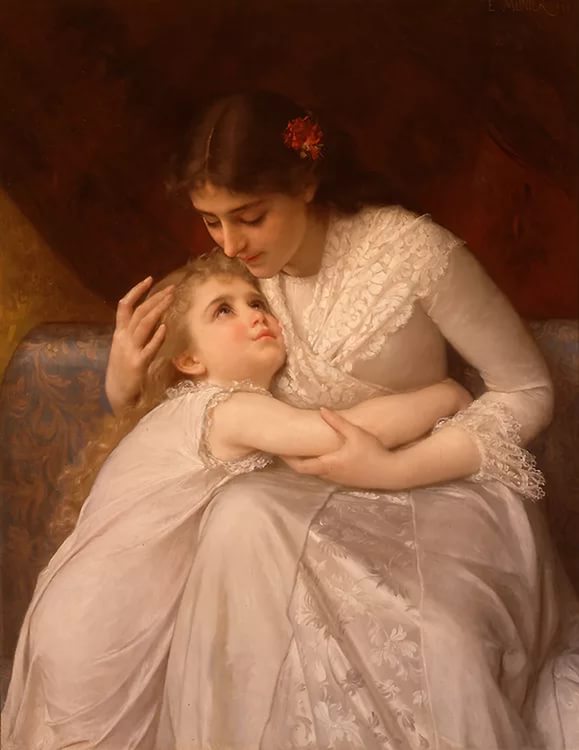